City of Big Spring COVID-19 UPDATE
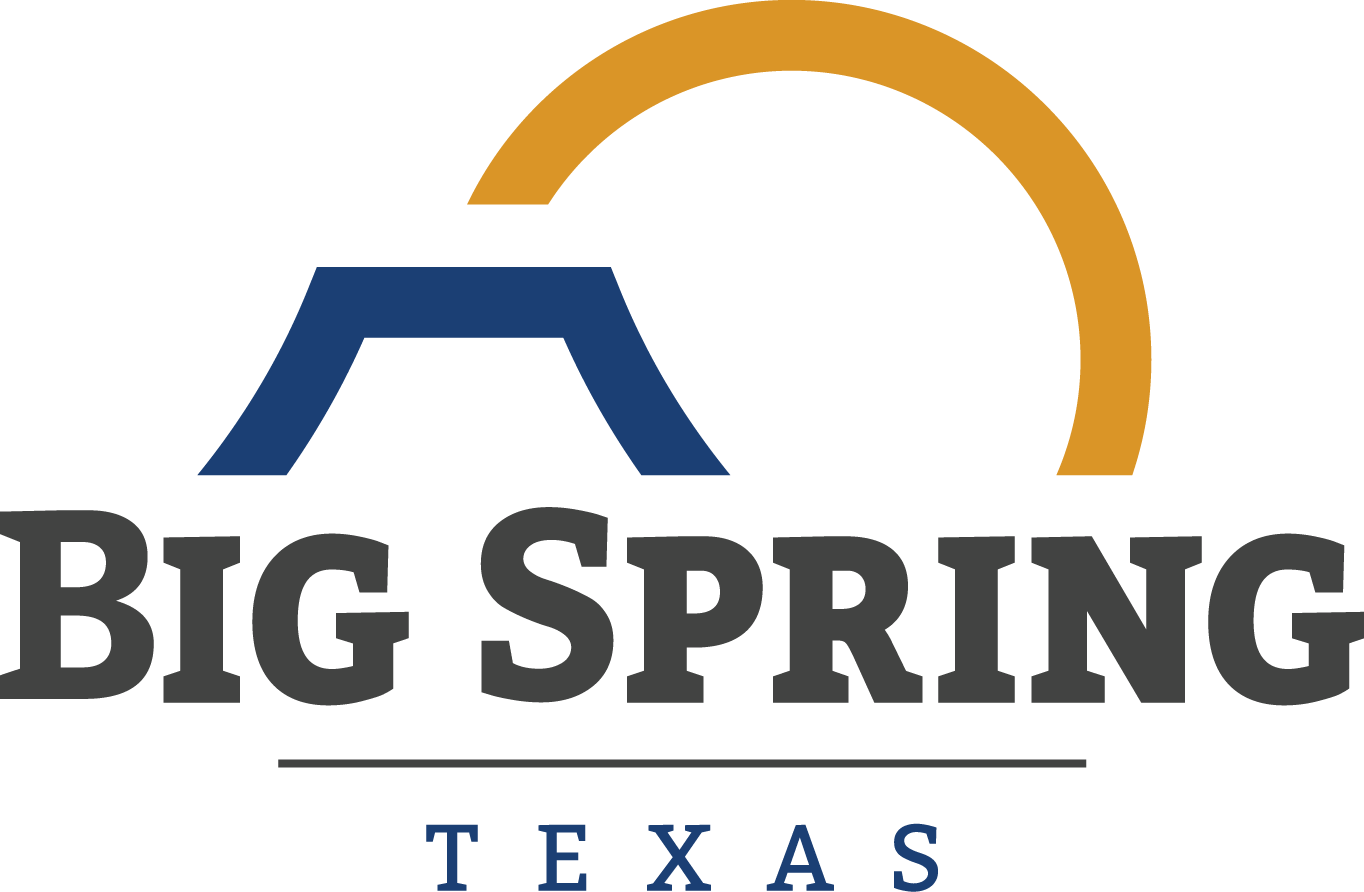 September 24, 2021
ACTIVE COVID-19 CASES:  257
* Tests Performed includes ALL PCR and Antigen testing in Howard County.